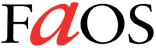 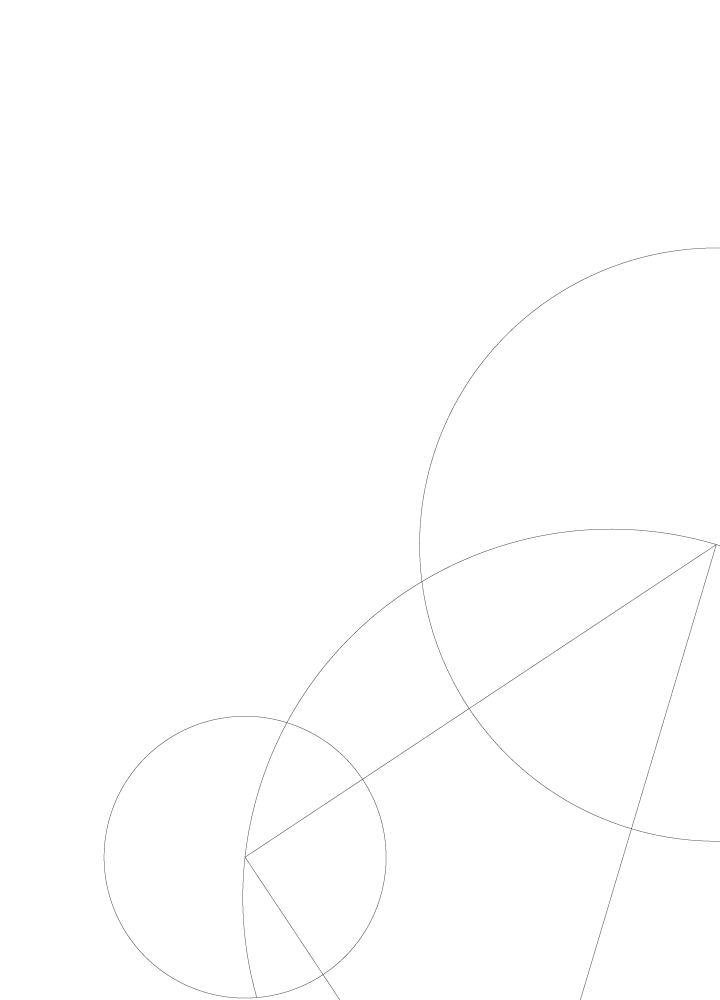 Medlemsrekruttering – hvem gør hvad og hvordan?
Trine P. Larsen
Steen E. Navrbjerg

FAOS, 
Sociologisk Institut
E-mail: tpl@faos.dk
www.faos.dk
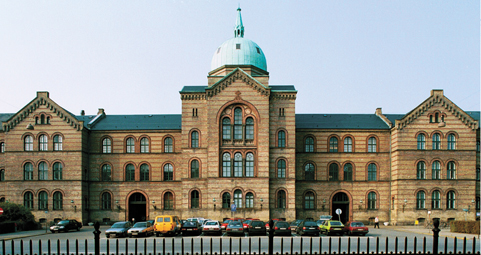 Forskningscenter for Arbejdsmarkeds- og Organisationsstudier
Gule og uorganiserede på arbejdspladserne
Stadig flere gule og uorganiserede blandt TR’s kolleger:

  		1998: 32% 		2010: 64%
 

 Udgør typisk under 10% af de ansatte på arbejdspladsen

	 … men på 17% af  arbejdspladserne er mere end hver fjerde af de ansatte gule eller uorganiserede… 


	…Og på 5 % af arbejdspladserne er over 50 % af de ansatte uorganiserede...  
	…på 1 % af arbejdspladserne er over 50% af de ansatte gule…


 Udgør ofte en større andel af de ansatte i den private end offentlige sektor






-
Dias 2
Forskningscenter for Arbejdsmarkeds- og Organisationsstudier
Rekruttering af nye medlemmer - hvem gør hvad?
Spørges TR: 89% ser medlemsrekruttering som deres opgave
		…dog i tæt samarbejde med: 
Kollegerne (57%)
Fagforbundet (53%)
Lokalafdeling/kredsen (46%)  
Ledelsen (19%)
SR (17%)

Spørges afdelingen: 97% ser medlemsrekruttering som TR’s opgave 
		… dog i tæt samarbejde med:
Lokalafdelingen/kredsen (84%)
Kollegerne (56%)
SR (49%)
Fagforbundet (39%)
Ledelsen (11%)

 medlemsrekruttering en fælles opgave for TR, fagforening og kollegerne … dog med TR i spidsen…
Dias 3
Forskningscenter for Arbejdsmarkeds- og Organisationsstudier
Rekruttering af nye medlemmer - hvem gør hvad?
MEN…
	TR står ofte alene med opgaven:
		…kun hver femte TR involverer aktivt kollegerne…
	
	… 28% af lederne går aktivt ind og opfordrer medarbejderne til at blive organiseret…

		… 27% af SR ser det som deres rolle at hjælpe med 	organisering af kollegerne…
		
	… hver anden TR oplever, at fagforeningen hjælper med organisering af nye medlemmer… 			
		
	… Hver tiende får ikke den hjælp, de har brug for, når de henvender sig til fagforeningen om medlemsrekruttering…

		 Tyder på rum for forbedring ifht. samarbejde ml. TR, 		kolleger og fagforening
Dias 4
Forskningscenter for Arbejdsmarkeds- og Organisationsstudier
Fagforeningens og TR’s rekrutteringsstrategier – konkrete initiativer
Flertallet af lokalafdelinger og TR er aktive ifht. medlemsrekruttering
		… 5% af TR er ikke…
			…1% af afdelingerne er ikke…

Væld af strategier – de mest anvendte:
93% af afdelingerne opfordrer TR til at forklare om fordelene ved at være medlem af fagforeningen
		…62% af TR gør det….
			

64% opfordrer TR til at fremhæve de gode eksempler på folk, der har fået støtte fra fagforeningen
…44% af TR gør det… 
		…8% forsøger at presse/tvinge nye medarbejdere til at blive medlem…
Dias 5
Forskningscenter for Arbejdsmarkeds- og Organisationsstudier
Fagforeningens og TR’s rekrutteringsstrategier – konkrete initiativer
56% af afdelingerne opfordrer TR til at undlade at yde gule og uorganiserede faglig assistance
	  	…48% af TR følger den strategi…
			…39% varetager også de uorganiseredes og 	gules interesser overfor ledelsen…


17% af afdelingerne opfordrer TR til at lave særlige aftaler med arbejdsgiverne om særlige fordele for medlemmerne
		…9% af TR har lavet den type aftaler…
			…8% er på virksomheder som ikke ansætter uorganiserede

Flertallet følger afdelingernes opfordringer… 
		… men en mindre gruppe gør ikke…
Dias 6
Forskningscenter for Arbejdsmarkeds- og Organisationsstudier
Medlemsrekruttering – ikke altid en let opgave!
Hver fjerde TR mangler argumenter for, at kollegerne skal være medlem af fagforeningen
	

15% oplever, at ledelsen ser skævt til TR, hvis de og kollegerne taler om fagforeningen


Hver tiende finder det ubehageligt at spørge kollegerne, om de er medlem af fagforeningen


8% oplever, at kollegerne ser skævt til TR, hvis de taler om fagforeningen

  Flertallet har ingen problemer ifht. medlemsrekruttering
Dias 7
Forskningscenter for Arbejdsmarkeds- og Organisationsstudier
Opsamling og diskussion
Medlemsrekruttering – et fælles ansvar ml. TR, kolleger og fagforening
Flertallet af TR følger fagforeningens opfordringer

Hver anden TR får hjælp fra fagforeningen

Kollegerne, SR og lederne går også ofte aktivt ind og hjælper 

Flertallet har argumenterne i orden

MEN …
Mange TR står ofte alene uden hjælp fra fagforeningen

Hver fjerde TR mangler salgsargumenter

En mindre gruppe følger ikke fagforeningens opfordringer
Dias 8
Forskningscenter for Arbejdsmarkeds- og Organisationsstudier
Fakta om TR-undersøgelsen anno 2010
Kvantitativ undersøgelse med: samtlige TR fra 15 LO-forbund samt tilfældigt udvalgte SR, ledere og medarbejdere 

Deltagere i undersøgelsen:
7.877 tillidsrepræsentanter– svarprocent  48%
3.117 sikkerhedsrepræsentanter - svarprocent 41%

1.475 kolleger – svarprocent 32%
1169 LO-medlemmer
164 fra de gule fagforeninger
142 uorganiserede

1.618 ledere – svarprocent 40%

225 afdelingsrepræsentanter – svarprocent 66%

Repræsentanter fra de 15 LO-forbund, der deltager i undersøgelsen
Dias 9